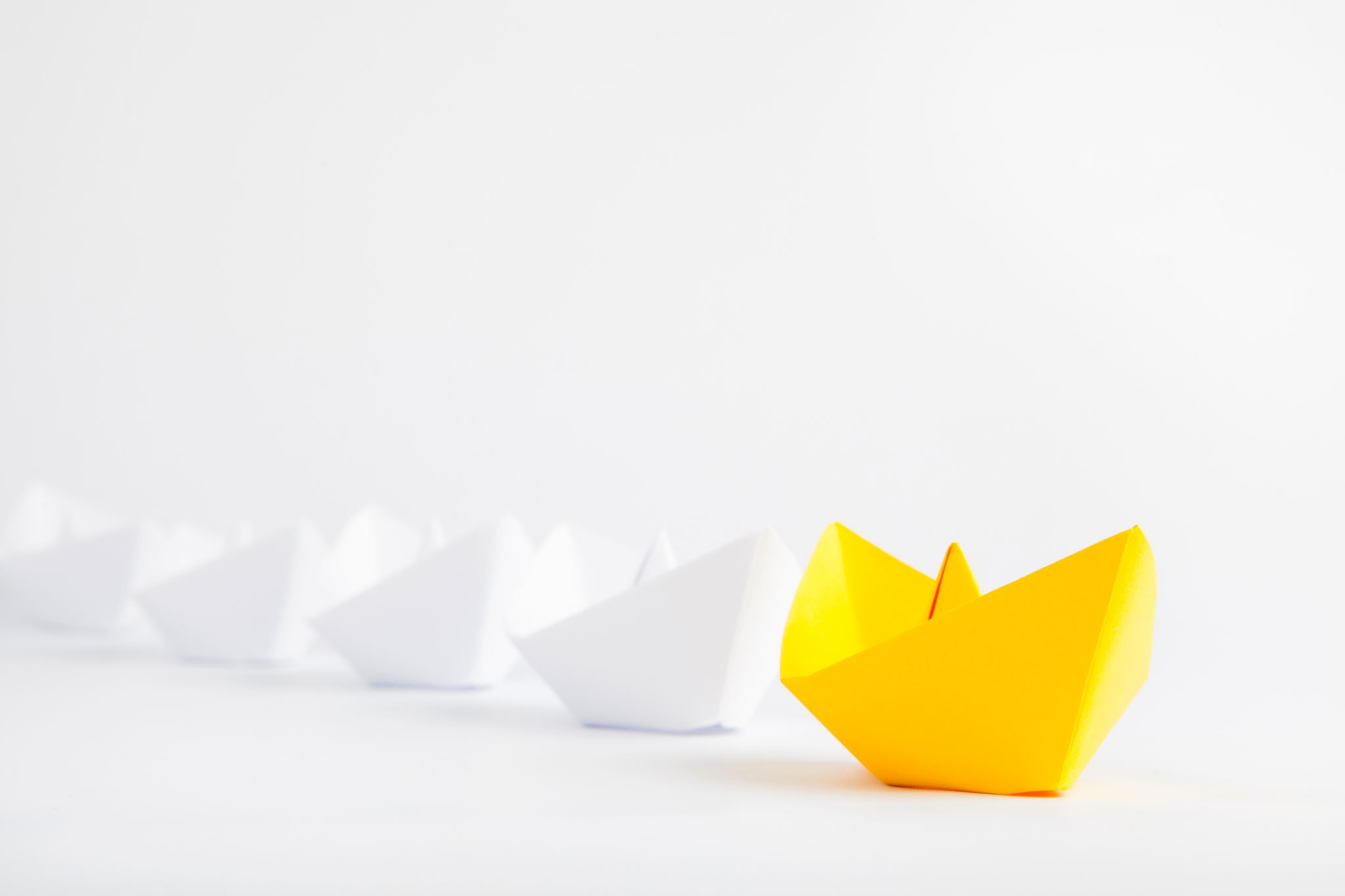 Smart Education Solutions: Improve Student Engagement in an Online Environment
JIHAN NAKHLA
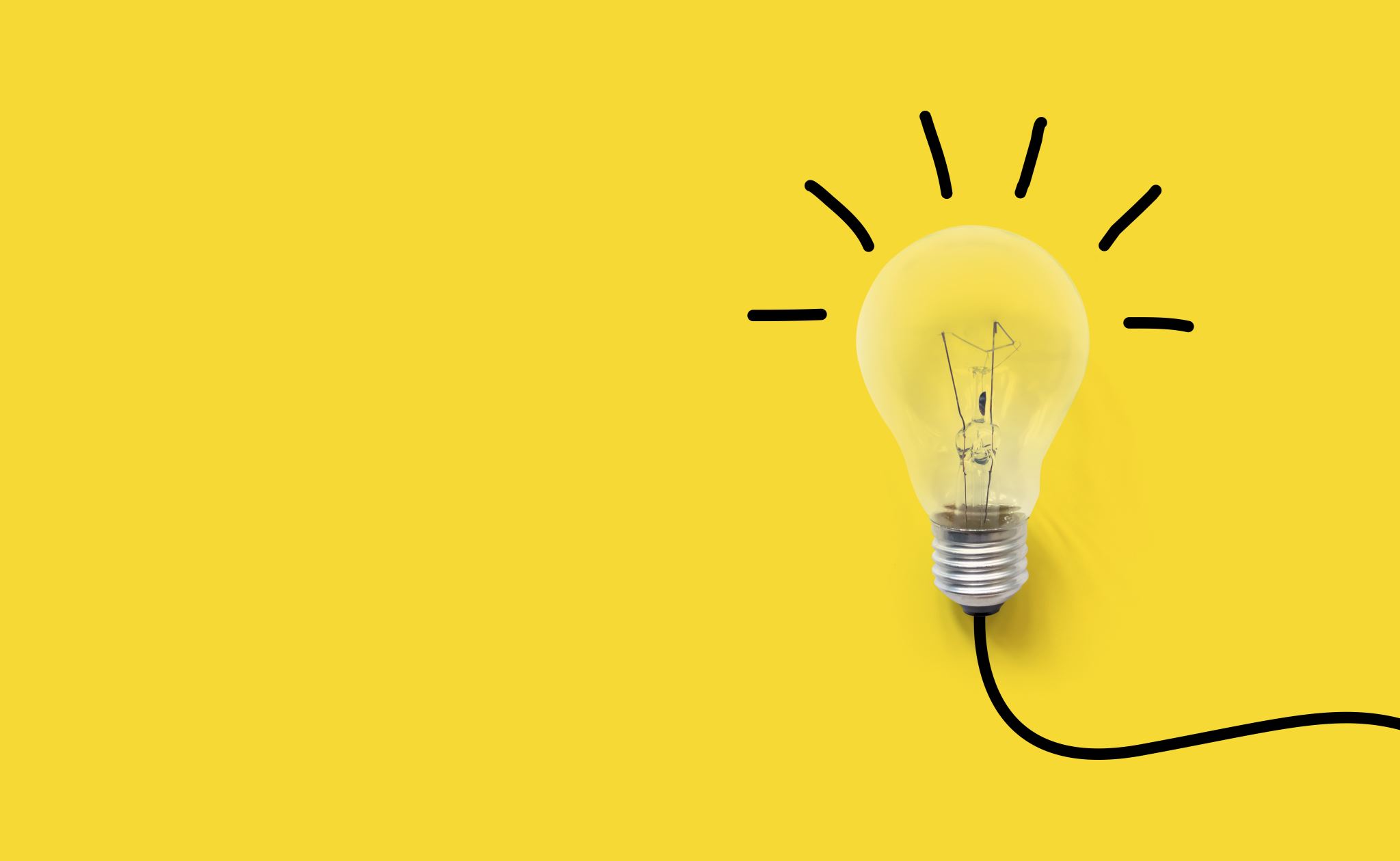 What is Effective Teaching
Effective Course Design
Innovative Teaching Strategies
Engaging Students
Implementing more Technology in Classrooms
Measurable Assessment for Better Outcomes
Learning Outcomes
After successfully completing this workshop participants will be able to:
Describe “Backward Design”
Lecture in a variety of formats
Choose from a variety of online platforms
Create effective Discussion Boards
Engage students using online tools
Provide students with updated online tools
Utilize presentation apps such as Prezi, Google Slides and Power points.
Effective Course Design
Course Design Frameworks
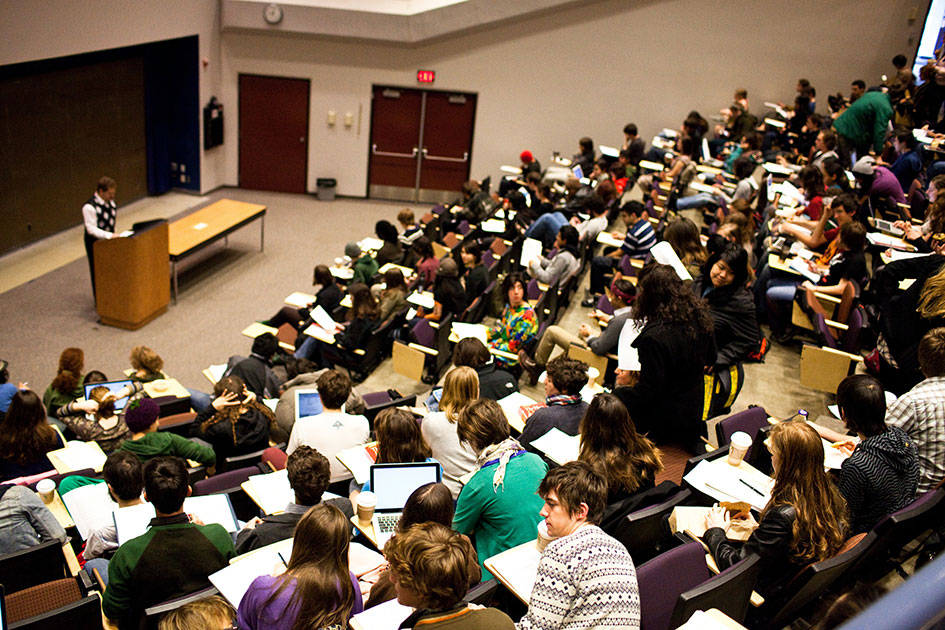 Activity  Based Design
﻿Begin Work on the Final Assessment in Week 1:
Create an online activity in the first week that is based on the final assessment and assign it a small grade 
﻿Make the Purpose of Assessment or Activities Explicit
﻿You can begin your list of learning goals with something like, “After successfully completing this module, you will be able to…
﻿Reinforce the reasoning behind class activities using video announcements
Backward Design “With The End in Mind”
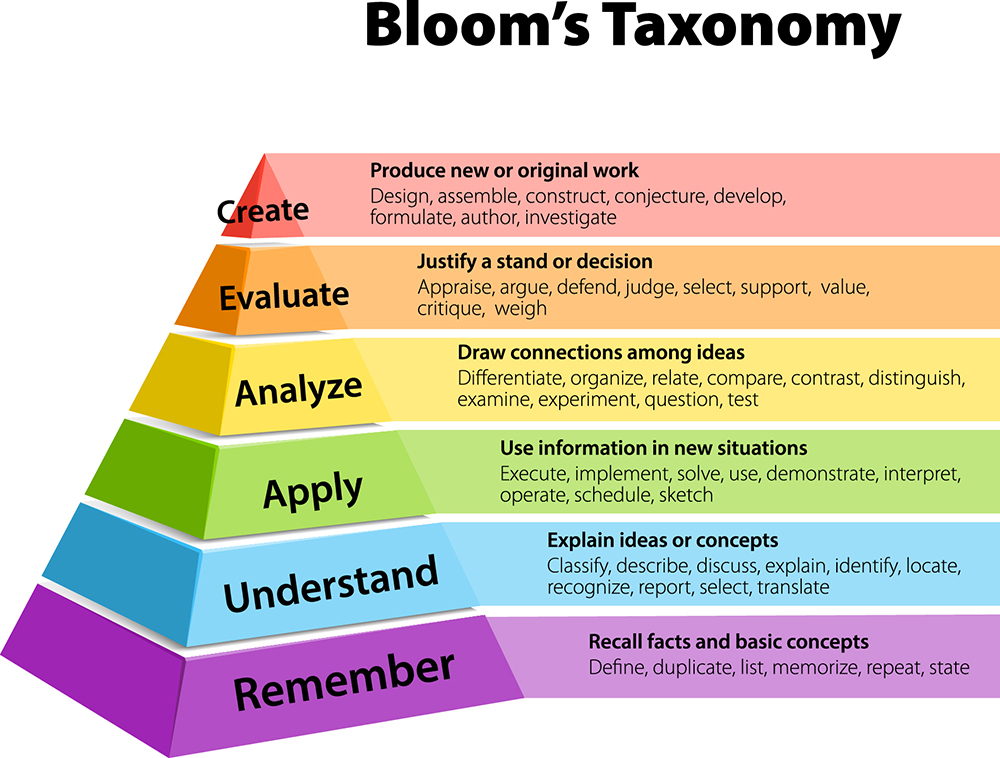 Announcement
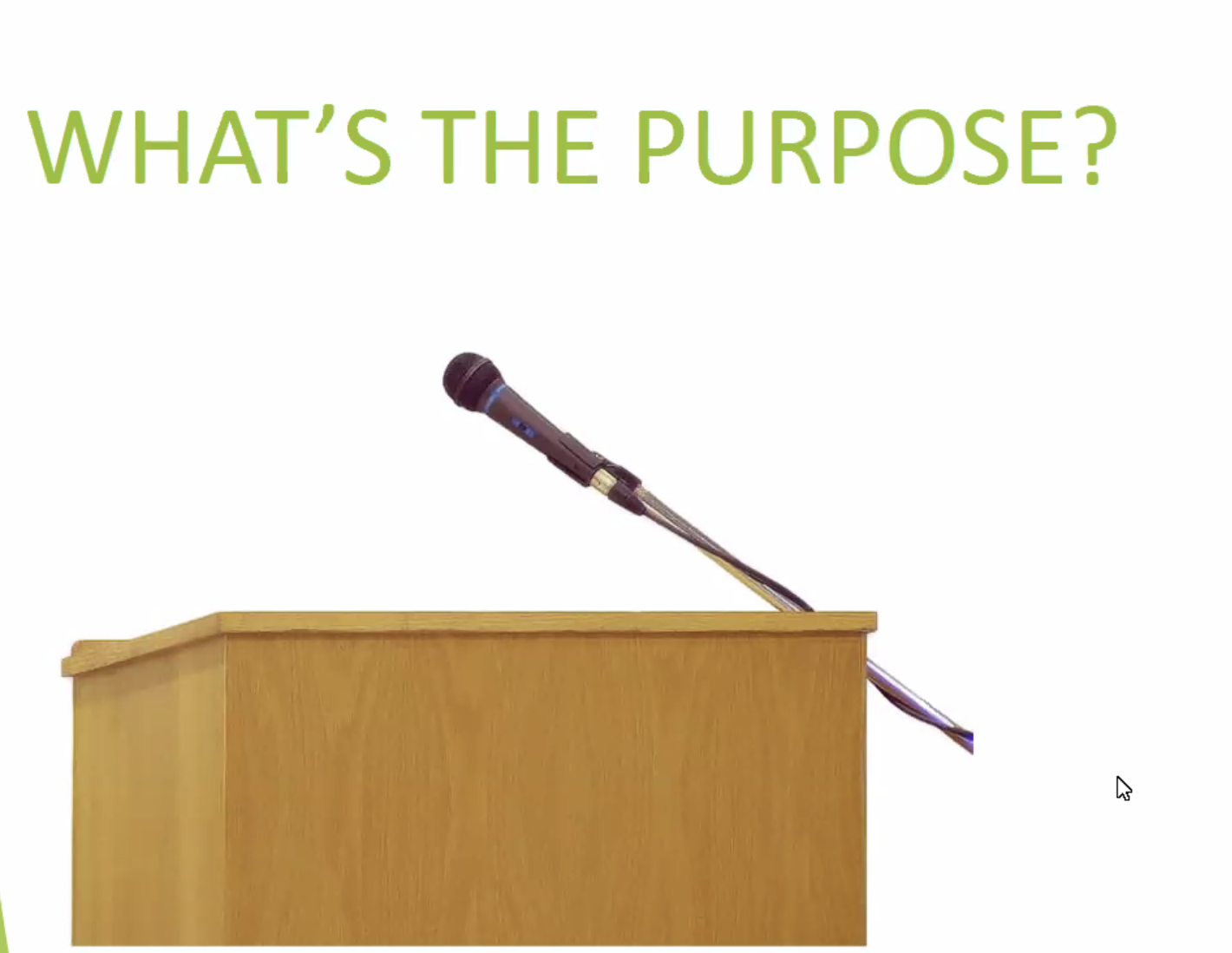 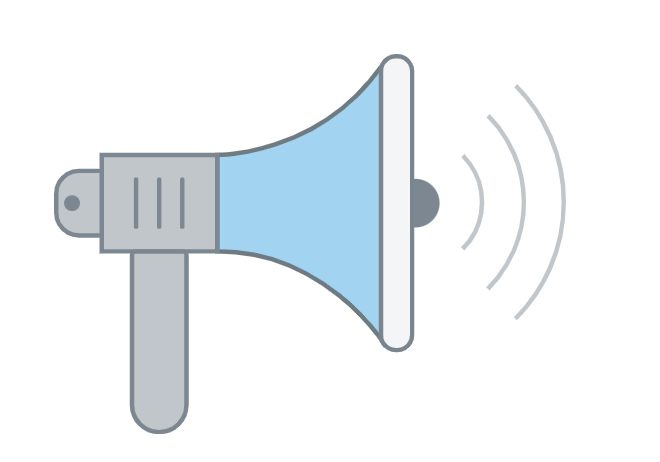 COMMUNICATION
Announcement
Building a Community
Discussions and Small Groups
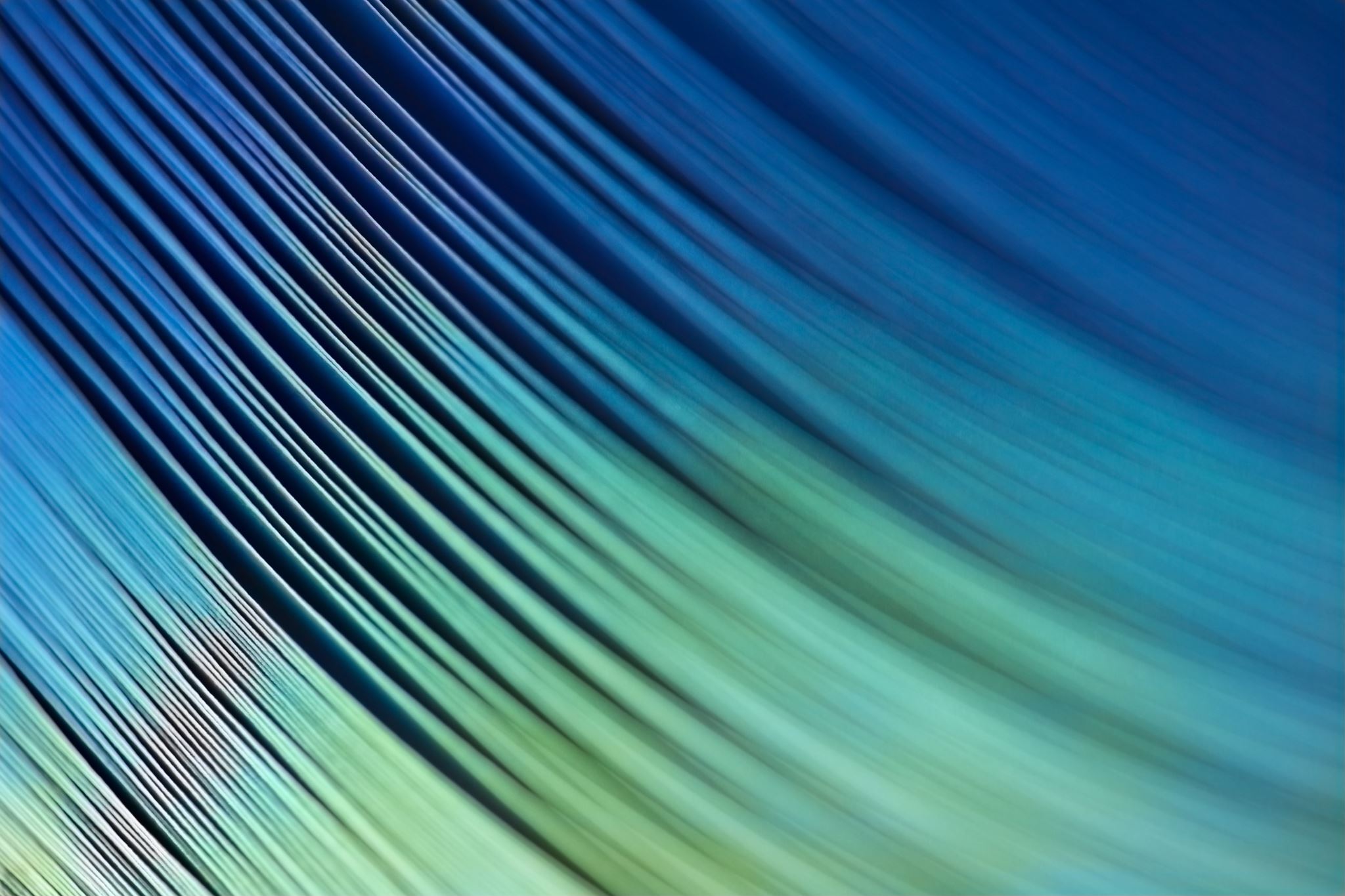 Small Groups
Engaging Students by Creating the Autonomy
Discussion Board
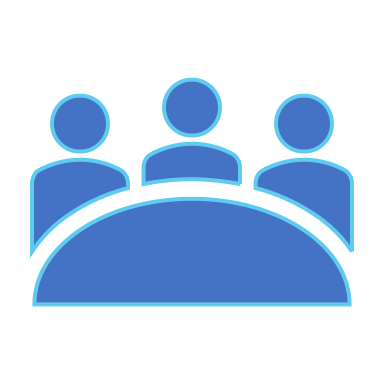 Use interactive tools for discussion such as 
flpgrid, paddlet, 
Record or write their responses to keep the discussion fresh every unit
They can use Google doc, What’s app for collaborative work
﻿.
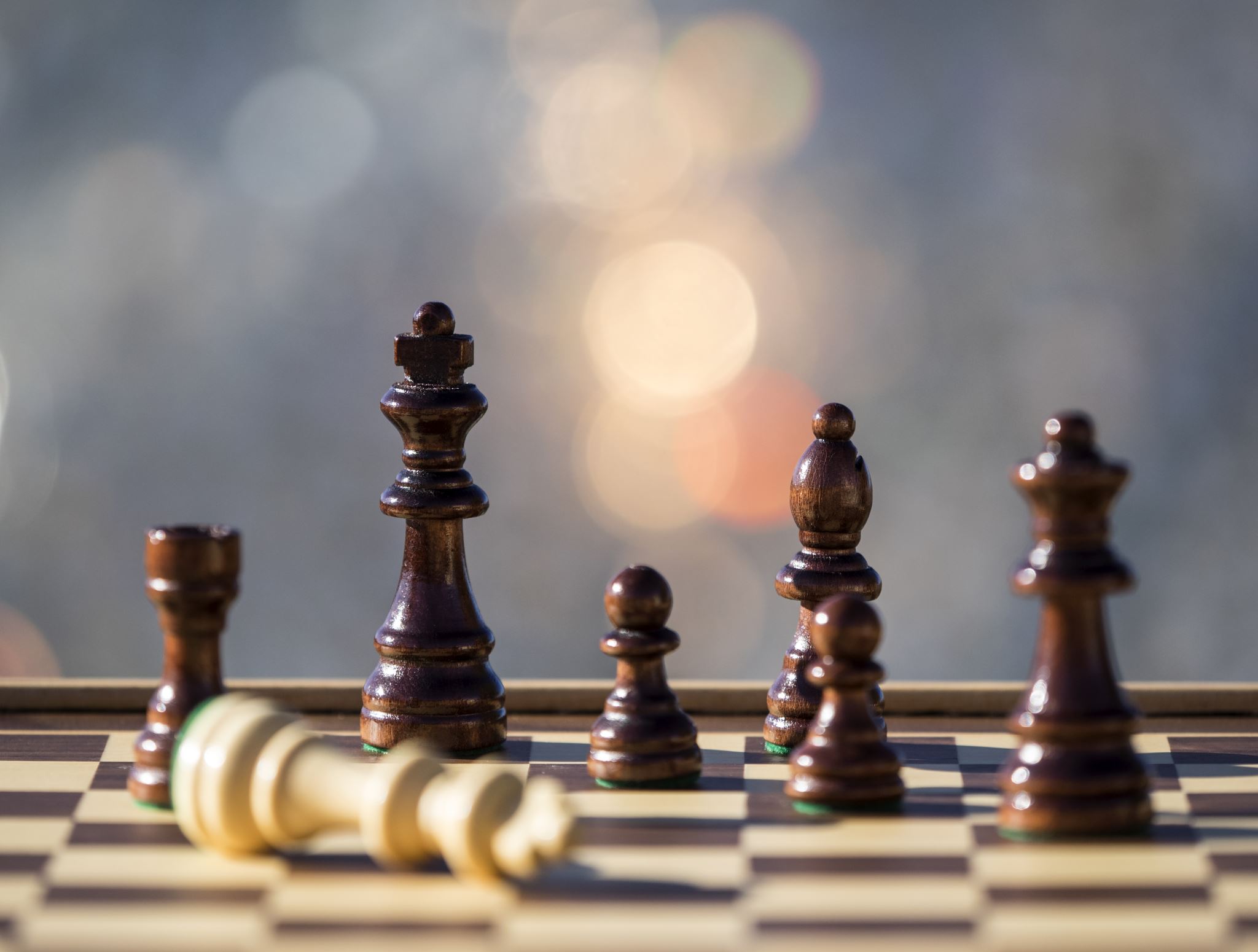 Quality of question:
   Use higher level of    Bloom’s Taxonomy
   Why More than What?
   Force them to go below the surface
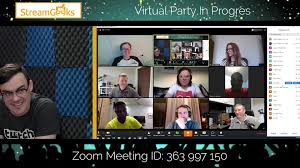 Creating an online community and posing creative discussion questions using the chat box
Engagement – Becoming an Active Learners
Evaluate
﻿Use rubric for Grading to set a high standard for student work.
Share your expectations; for the initial response, include their resources, response to each other comments, and how often they participate
When replying to students
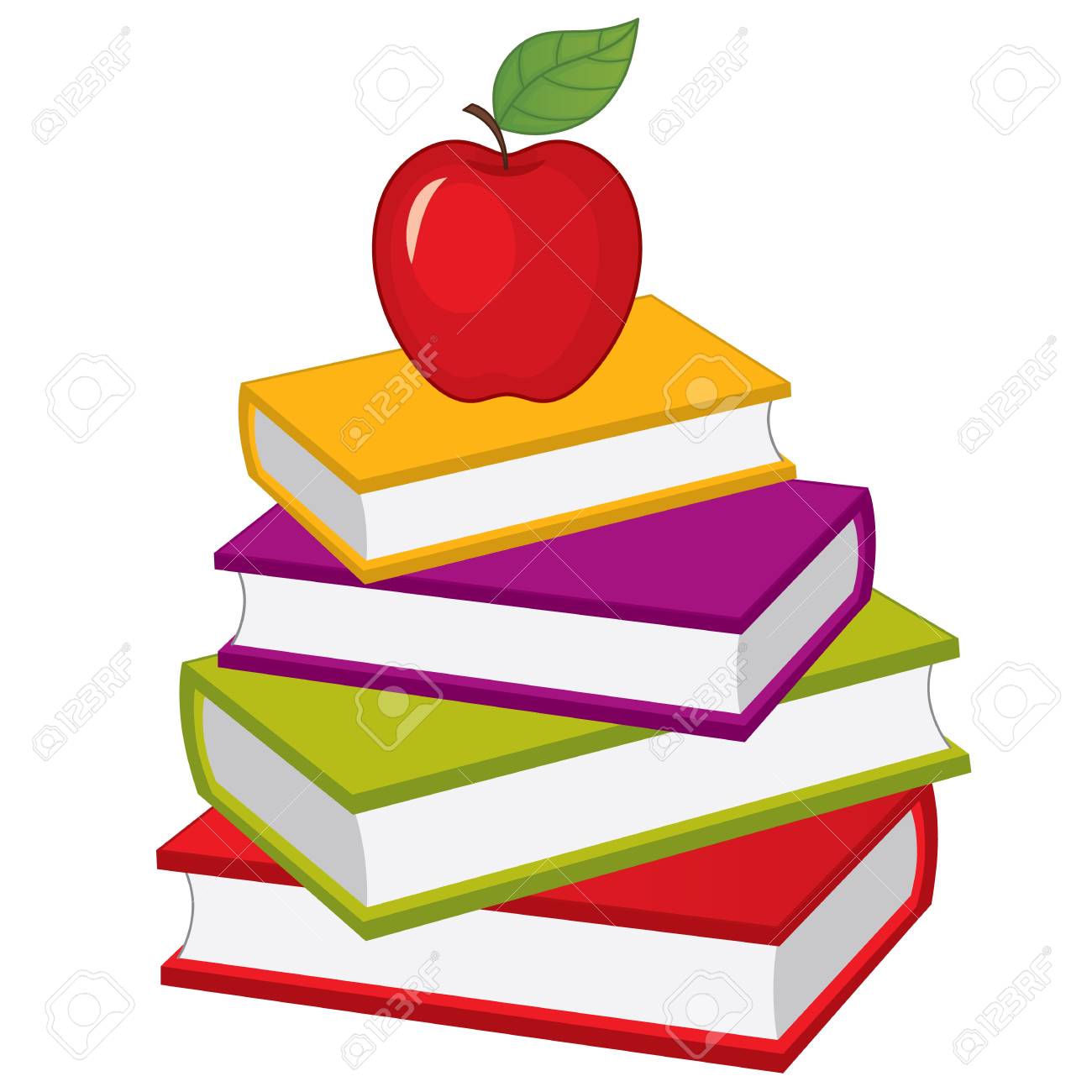 Content
Lecture Online Choices
On Screencastomatic

On Mediasite embedded in the LMS

On a phone/camcorder and save it to Youtube

On a phone/ camcorder and save it as a video

Lecture live on zoom, WebEx or canvas conference and share it
Tips for Mini-lectures
Flat Roadmap Horizontal Timelines
2020
2017
2018
2019
10/20
03
04
Sample Text
Sample Text
Sample Text
Sample Text
This is a sample text. Insert your desired text here.
This is a sample text. Insert your desired text here.
This is a sample text. Insert your desired text here.
This is a sample text. Insert your desired text here.
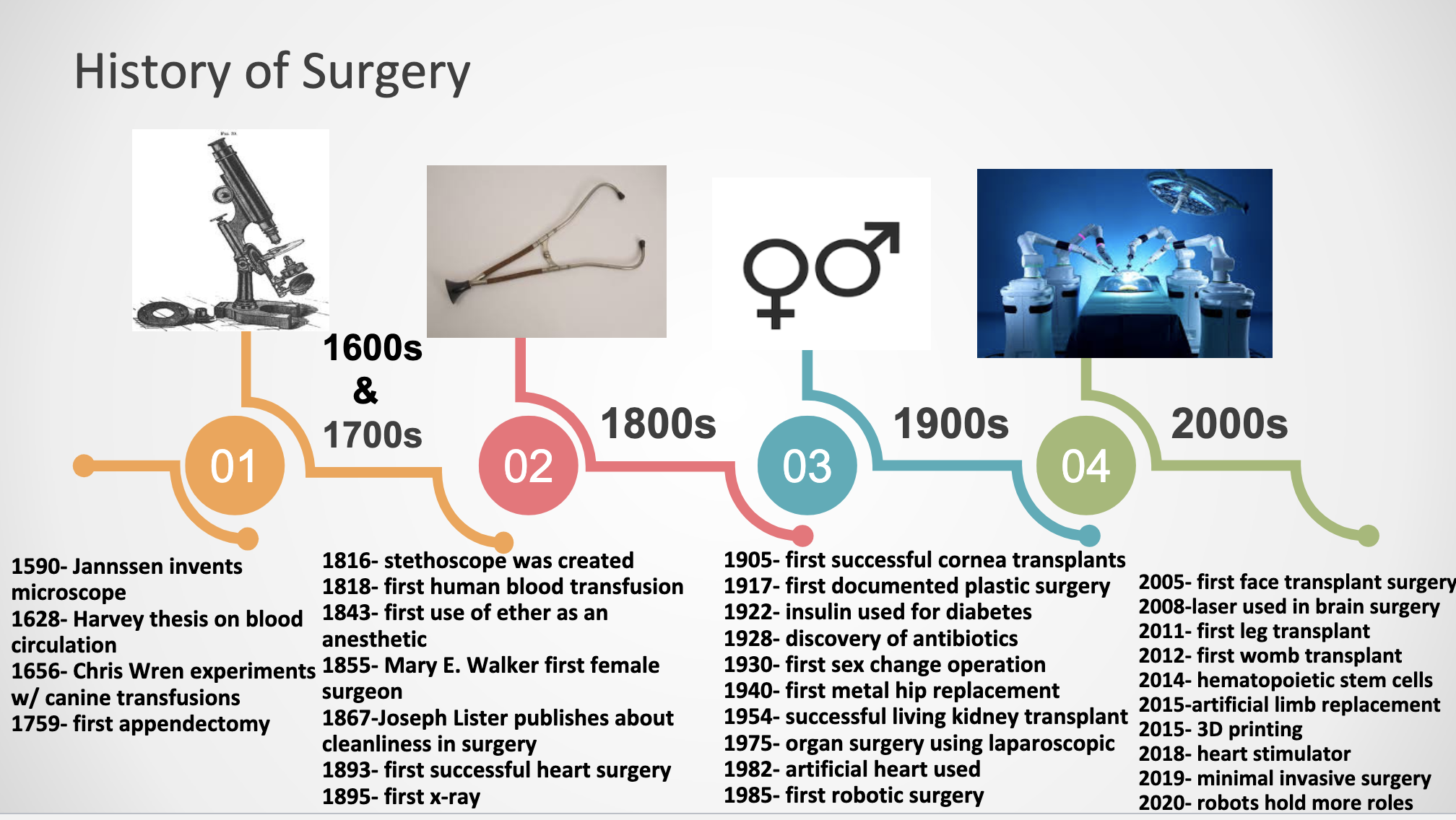 Online tools
Make it Interactive
Make Connections
Giving Feedback
Creative Virtual Office Hours
Quote of the day
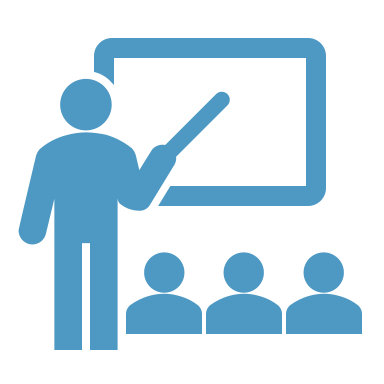 If students do not learn what we teach, we must teach the way that they learn